New Beginnings 
Thriving through Peri and Menopause
Chantal Di Donato
Holistic  Health, Nutrition and Movement  Coach
Founder of Live Lean Health
A little about me
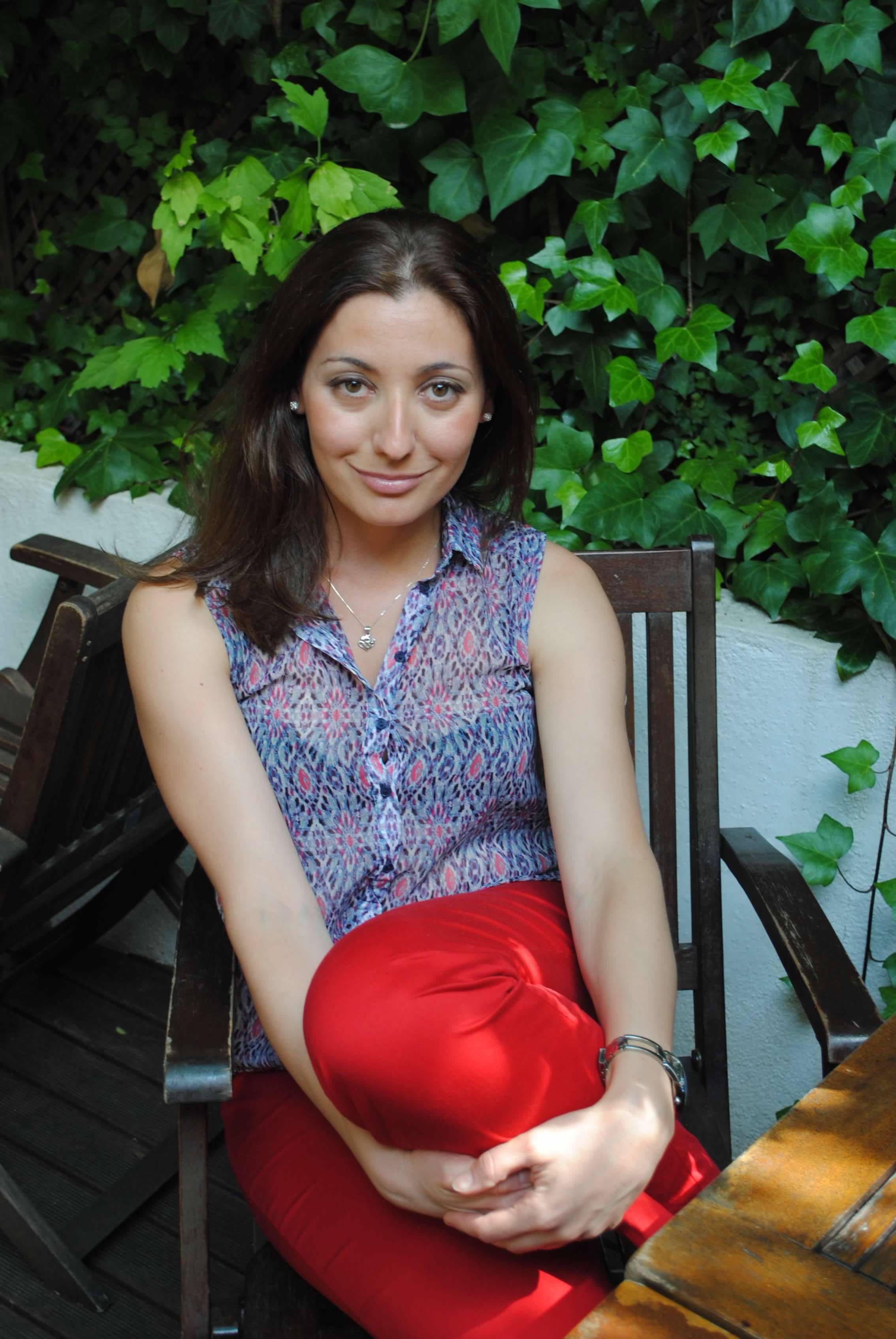 I am a Board Certified holistic health coach, plant-based nutrition advisor, focusing on Women’s Health, and functional movement teacher. I am also a published author, public speaker and host of The Green Life Podcast. 
I am currently furthering my education through The Energetic Health Institute, under the guidance of Dr Henry Ealy. 
In 2015 I left banking to pursue my passion for health, and in 2019, I left London and moved to a little rural town in Portugal, where we purchased a farm and are living a self-sustainable life in alignment with our ethos: being kind to all beings, nature and ourselves in order to thrive!
Thriving through transition
Perimenopause is a period in which changes to our cycle happen gradually through a few years or can be full swing, depending on each person , towards Menopause. 
A lot can happen in this time and generally society has created negative feelings around peri and menopause , making it stressful for women. It does not need to be that way:
We are still in control
Inner work is needed and it is an opportunity 
Better choices for self care bring results 
Taking the time to understand our bodies is a gift that will serve us for the rest of our lives 
Channelling energy towards a new phase
Taking the opportunity to educate and change misconceptions 
Pairing experience and wisdom and using them on our body and in life
What is Perimenopause
Perimenopause is a natural phase of our lives as women. 
It is the time about/around Menopause (anything before the time where you have lost your period for a whole year falls into Perimenopause)
It  is a time of transition
A lot of ppl mistake Perimenopause and Menopause
Can start as early as mid to late 30’s and last anywhere from 4 to 10 years  
During Perimenopause our ovaries slowly start declining in their function to make enough hormones to ovulate and conceive
Period can become irregular and change to painful and heavy, depending on our health 
You can still fall pregnant during Perimenopause 
Perimenopause has 2 phases: early phase and late phase (around 44 years of age upwards)
Some women don’t have any issues other experience fluctuations so intense that feel severe symptoms: hot flushes, brain fog,  night sweats, mood swings, heavy bleeding, vaginal dryness, poor digestion, sleep issues, depression etc..  (this is generally associated with Menopause but it is the tail end of perimenopause)
What is Menopause
Complete absence of period for at least 12 months  and you are now in Menopause – that is the only for sure factor! No tests exactly,  but one can test the FSH (follicular stimulating hormones) levels ;  but it isn’t super reliable. 
Happens around the age of 51. But can go as far as mid to late 50s or as early as mid 40s
Nobody can really say when they will enter menopause, sometimes our mothers age of menopause can be an indicator  
Things start to cool down and the symptoms experienced in Perimenopause stat dissipating 
We stay in Menopause for the rest of our lives (some call it post menopause)
Menopause is an opportunity ladies! 
Menopause can also be surgically or chemically induced because of medications and disease.  Chronic stress can also induce early menopause. 
Your health dictates your experience in Menopause too .
Understanding our hormones
Oestrogen deficiency
Hot flashes
Night Sweats
Vaginal dryness 
Mood swings
Mental Fuzziness
Headaches and Migraines
Vaginal and bladder infections 
Incontinence
Vaginal wall thinning 
Decrease sexual response
Oestrogen Excess
Bilateral pounding headache 
Recurrent vaginal yeast infections 
Breast swelling and tenderness
Depression 
Nausea, Vomiting 
Bloating
Leg cramps
Yellow-tinged skin 
Excessive vaginal bleeding (perimenopause)
Understanding our hormones
Progesterone deficiency
Premenstrual migraines 
PMS like symptoms
Irregular and excessive  heavy periods
Anxiety and nervousness
Progesterone Excess
Sleepiness
Drowsiness
Depression
Understanding our hormones
Testosterone deficiency
Decreased Libido
Impaired sexual functions
Decreased overall energy 
Decreased sense of wellbeing
Thinning pubic hair
Testosterone Excess
Mood disturbances
Acne, particularly face and scalp
Increased face hair growth 
Deepened voice
Tests that can assist
Don’t guess when you can know 
DUTCH hormones test 
Thyroid Hormones 
A1C and fasting glucose
Full blood count
Vitamins and Minerals testing
Heavy metals tests 
Bone density tests
Cortisol levels test 
Liver enzymes test 


Note: this does not include tests that might be required for specific ailments
Diet (Managing insulin resistance is key)
Wholefoods, Plant based diet 
YES to wholesome, good fats. BAN the trans fatty acids
High Fiber 
Anti-oxidants packed 
Organic is important 
Avoiding endocrine disrupting foods (e.g. heavy metals and plastics in fish)
Fruit is not the enemy 
Avoid extra hormones 
Eliminate alcohol and simple sugars  !!!!
Friends: Greens, Beans, Nuts, Seeds and Wholegrains*
What about HRT?
TEST hormones levels  before you make any decision. Do not just rely on symptoms 
Educate yourself ahead of your conversation with your doctor 
Look into Bioidentical hormones 
Look into food as supplements (Soy, Yams, Pueraria Mirifica, Vitex..)
 Take supplements to avoid deficiencies and to complement
Adaptogenic herbs are powerful too
Lifestyle
Communicate with your circle (family, work, etc) and share what’s changing
Meditate daily
Deal with old trauma and feelings 
Surround yourself with people who nurture YOU
Exercise, move and stay supple
Stop acknowledging  your  calendar age 
Nurture your sleeping patterns 
Leave toxic relationships behind 
Do not use toxic products 
Make time for YOU 
Enjoy intimacy with your partner
Cleanse
Heavy metal cleanses are paramount 
Zeolite and Bentonite clays, activated charcoal (binders)
Chlorella and Spirulina
Cilantro/Coriander leaves 
Take Minerals daily (Magnesium, Selenium, Zinc Silica, Epsom therapeutic Salts)
Coffee enemas 
Infra red sauna
Liver cleanses , especially for Oestrogen dominance
Sleep
7 to 8 hours a night 
Be consistent with your schedule
Avoid Caffeine after 12pm
Consider Tryptophan and Melatonin to support sleep 
Wake up with  the light (consider devices like Lumie clocks)
Make your room comfortable and appropriate for sleep hygiene
Thoughts detox
Negative mental chatter is amplified at this time! 
Practice daily affirmations 
Give yourself a mental and physical high five (in the mirror)
Compliment yourself as soon as you wake up ( in the mirror) and say our name
Meditate daily to focus and abandon mental chatter
Supplement program
Nutrient
Dosage
Vitamin C                                   1000, 5000 mg

Vitamin D 3                                2000- 10,000 IU                                           

Vitamin A (as beta carotene)  25,000 IU
   
Vitamin E                                    200 – 800 IU

Gluthatione                                2 – 10mg

Alpha Lipoic Acid                      10 -100mg

Coenzyme Q10                          50-100mg

DHA                                            200 – 2500mg

EPA                                             500 – 2500mg 

Thiamine (B1)                             8-110mg

Riboflavin (B2)                          9- 50mg
Supplement program
Nutrient
Dosage
Niacin (B3)                                 20-100mg

Pantothenic acid (B5).             15-400mg

Pyridoxine (B6)                         10-100mg
   
Methylcobalamin (B12)            20-250mcg

Methylated folic acid (B9)        1000mcg

Biotin (B7)                                   40-500mcg

Inositol (B8)                               10-500mg

Choline                                       10-100mg

Calcium                                      500 – 1200mg

Magnesium                                400-1000mg 

Potassium                                   200-500mg
Supplement program
Nutrient
Dosage
Zinc                                             6–50mg

Manganese                                 1-15mg

Boron                                          2-9mg

Copper                                        1-2mg

Iron                                              15-30mg *

Chromium                                  100-400mcg

Iodine                                          3-12.5mg

Selenium                                     50-200mcg

Molybdenum                              10-20mcg

Vanadium                                   50-100mcg   

Probiotics                                   5- 20bn
Some Helpful Resources
The Wisdom of Menopause : Dr Christiane Northup MD
Dr Mariza Snyder – Register for the Hormones Relief Summit
Dr Shahzadi Harper and Emma Bardwell: The Perimenopause Solution 
Dr Anna Cabeca 
Dr Lara Briden 
Dr Michelle Sands
Mastering Diabetes (to learn about insulin resistance and management)
Brenda Davis RD : for plant based nutrition for all stages of life 
Dr Will Bulsiewicz  for gut health 
Silatha Journey: meditation 
Boho Beautiful: Yoga and Meditation 
Mei Lan Maurits : Sound and Meditation healing
Check out my Podcast
Launched on March 1st 2022, from my homestead in Portugal! The Green Life podcast is focused on Holistic and Integrative Health, Plant-based nutrition, sustainable natural living, community building and strengthening the human connection with a mindful approach that respects nature! The amazing speakers that will join me are experts who fight to present facts, evidence and alternatives to promote health.
Available on: Spotify, Apple , Google and Amazon  


www.liveleanhealth.com
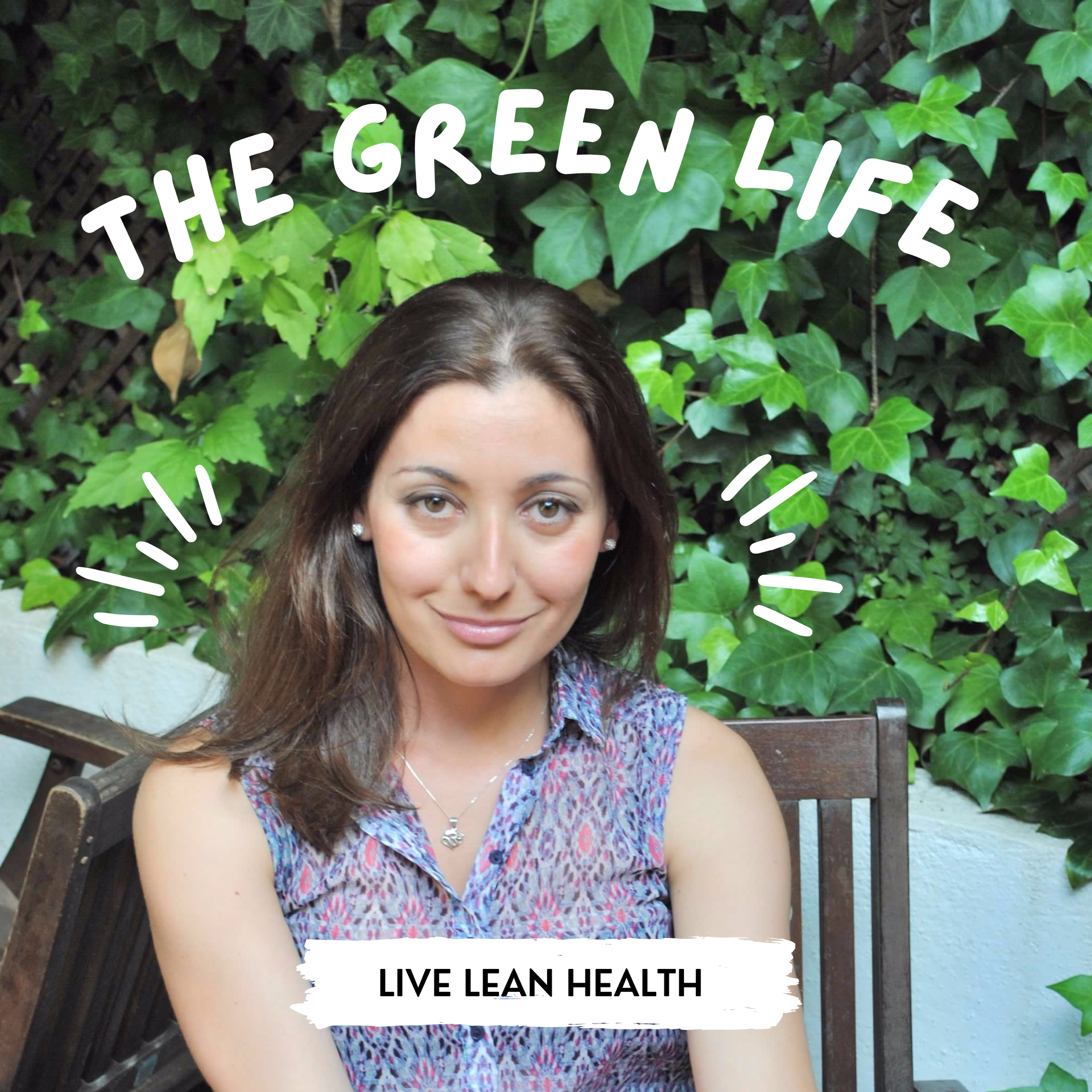